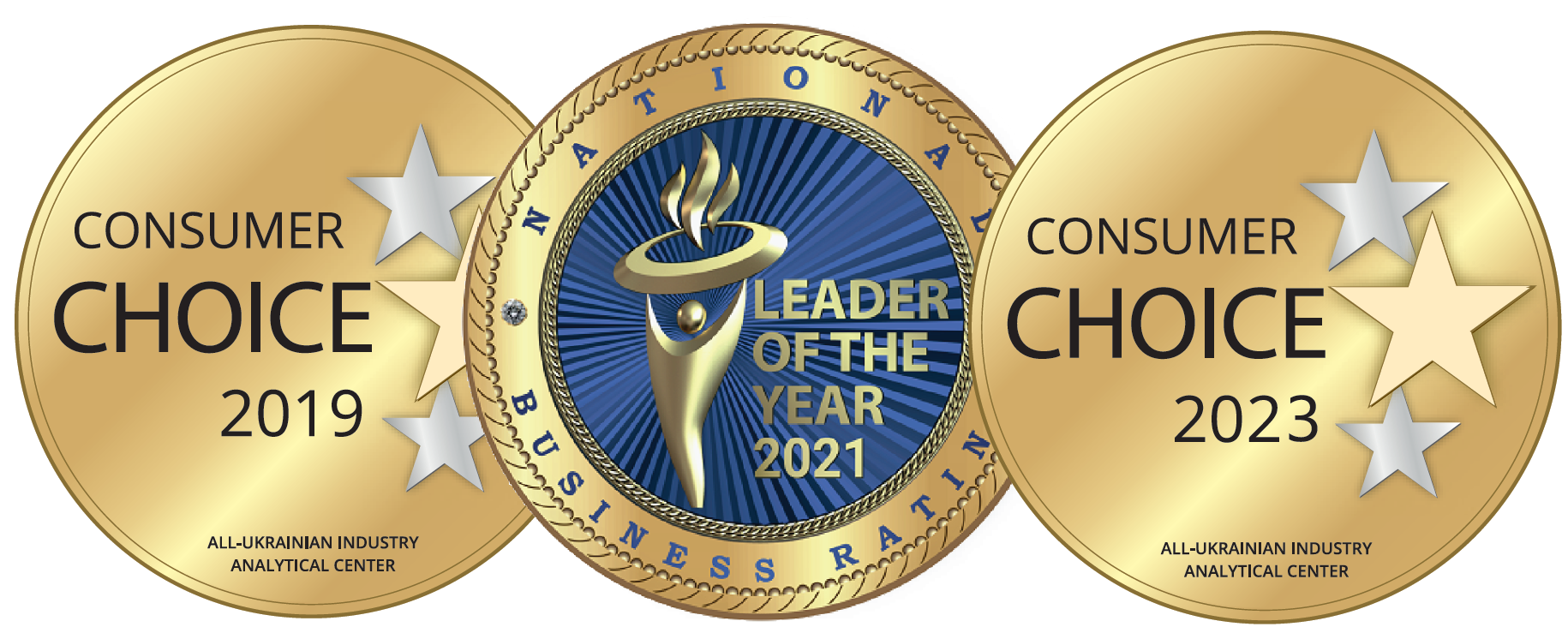 ЧАЙНИКИ ЕЛЕКТРИЧНІ
Нові моделі у трендових кольорах!
З технологією Cool Touch – захист від опіків.
Та подвійною стінкою з нержавіючої сталі, покритою термостійким харчовим пластиком.
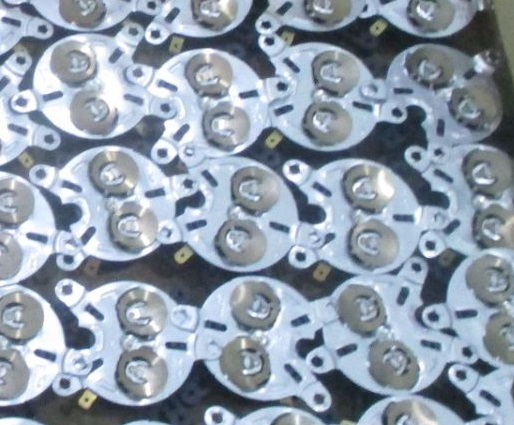 Подвійний контроллер – подвійна безпека!
Забезпечує безпеку: автоматично відключає електрочайник у разі закипання, перегрівання, «порожнього ввімкнення» або зняття з підставки.

Ще більше комфорту та безпеки від Rotex.
RKT24-O Termo  
Характеристики:
Потужність 1500 Вт
Ємність 1.8 л
Cool Touch - захист від опіків 
Закритий нагрівальний елемент з нержавіючої сталі
Поворотна база 360*
Подвійний контроллер
Автоматичне відключення при закипанні
Автоматичне відключення при відсутності води
Індикатор включення
Корпус: подвійна стінка (нержавіюча сталь, покрита термостійким харчовим пластиком)
Колір пластика: зелений
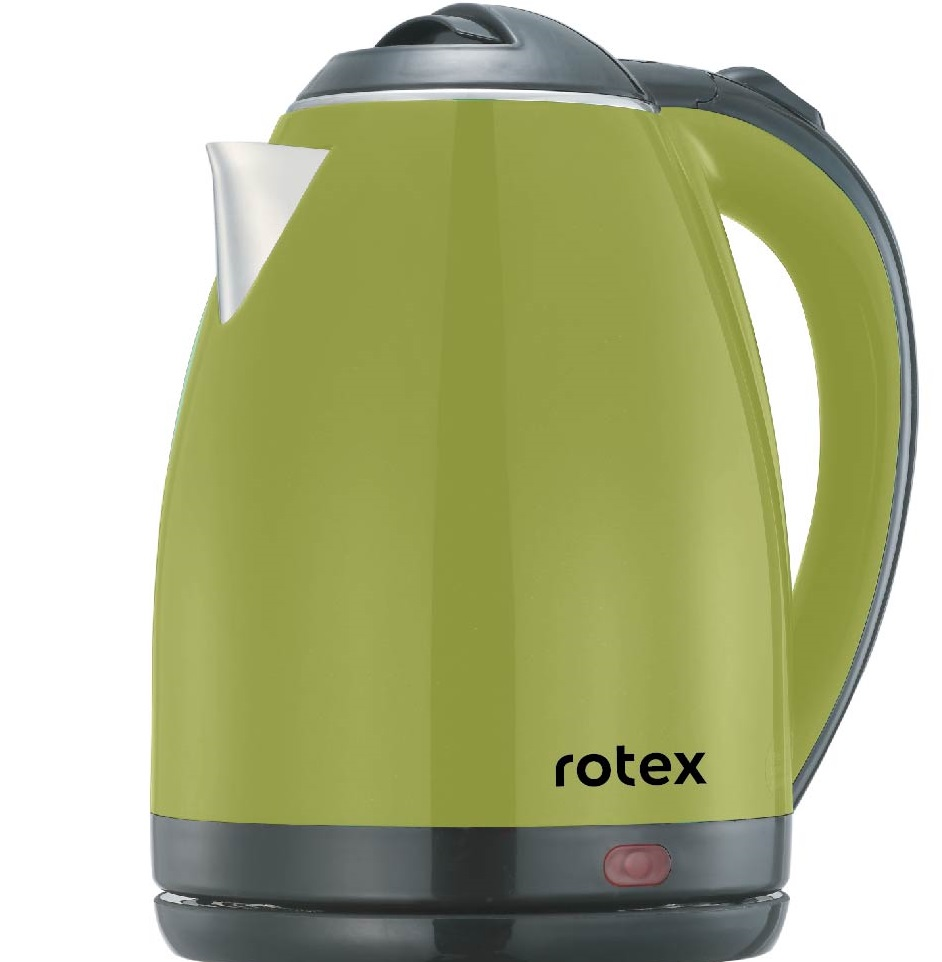 4
RKT24-P Termo
Характеристики:
Потужність 1500 Вт
Ємність 1.8 л
Cool Touch - захист від опіків 
Закритий нагрівальний елемент з нержавіючої сталі
Поворотна база 360*
Подвійний контроллер
Автоматичне відключення при закипанні
Автоматичне відключення при відсутності води
Індикатор включення
Корпус: подвійна стінка (нержавіюча сталь, покрита термостійким харчовим пластиком)
Колір пластика:  бежевий
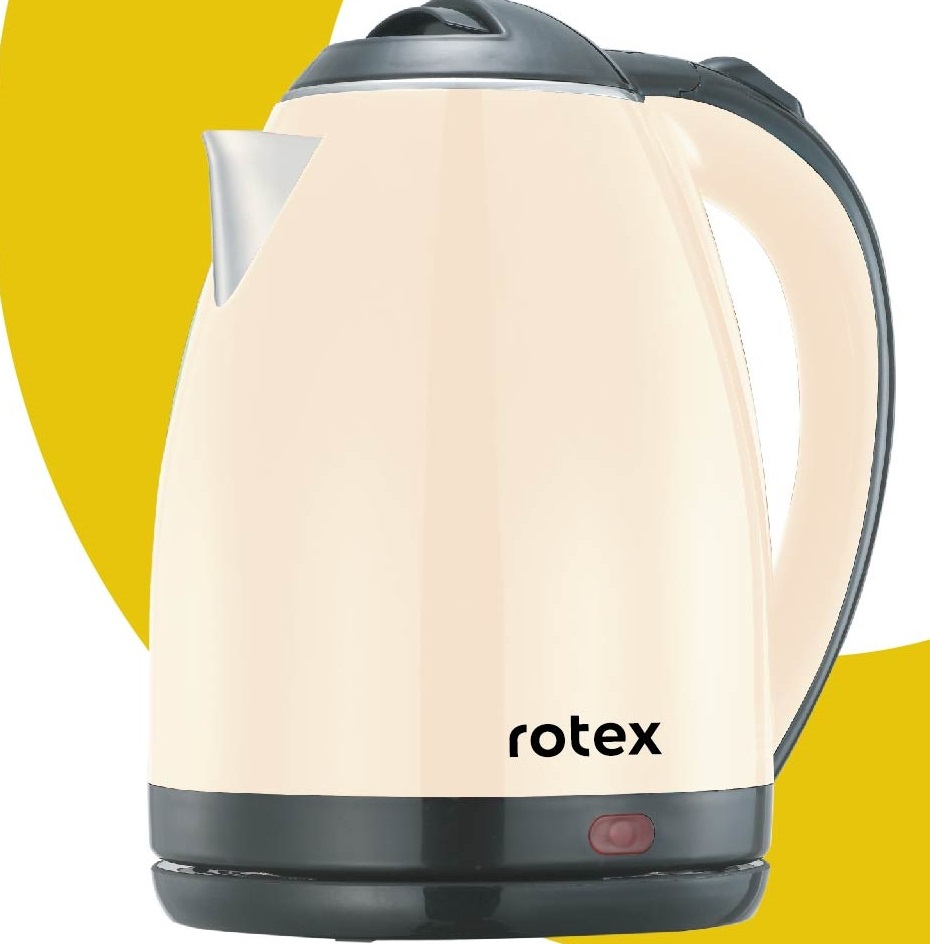 5
RKT09-A  
Характеристики:
Потужність 1500 Вт
Ємність: 1,8 л
Закритий нагрівальний елемент з нержавіючої сталі
Подвійний контроллер
Автоматичне відключення при закипанні
Автоматичне відключення при відсутності води
Індикатор включення
Поворотна база на 360* 
Корпус з нержавіючої сталі
Колір: нержавіюча сталь    
Гарантія – 1 рік
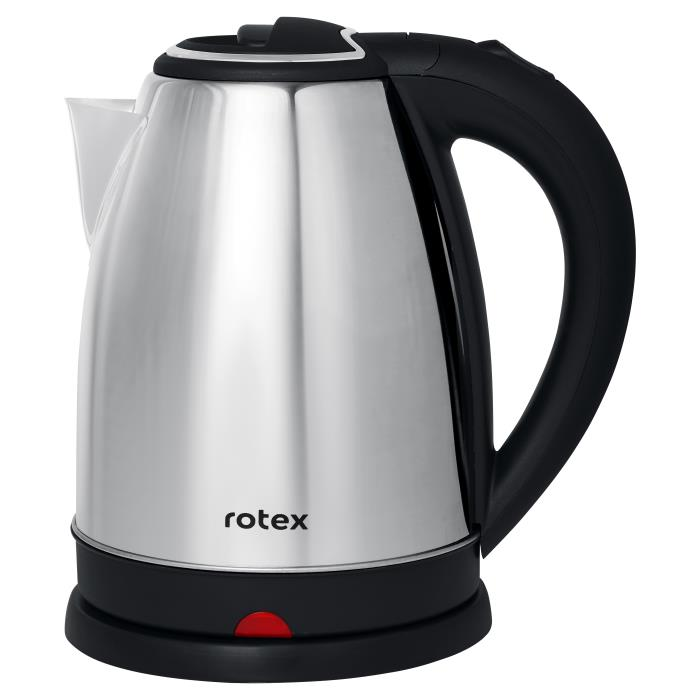 6
Дякуємо за увагу!
ВІДДІЛ ПРОДАЖІВ
(044) 207-10-43 (вн.1028)
sale@rotex.net.ua
СЕРВІСНЕ ОБСЛУГОВУВАННЯ
(044) 207-10-47
support@rotex.net.ua
Україна, м. Київ